Provider Education SeriesPresented by AzAHP and AHCCCS Health Plans
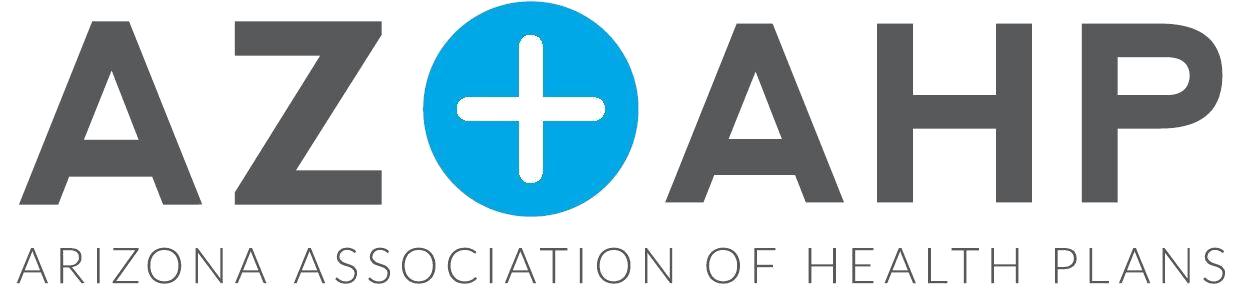 Introduction to the Provider Education Series
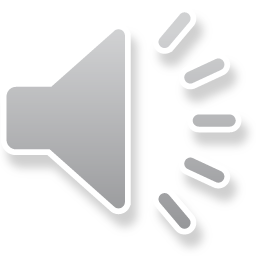 Provider Education Series
AzAHP and the AHCCCS Health Plans have heard you are:
Unsure what the “credentialing process” is
How to start the process
Why does it take so long
Who to contact 
And other challenges
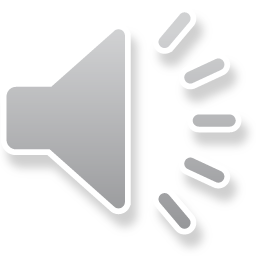 The Idea Behind the Series
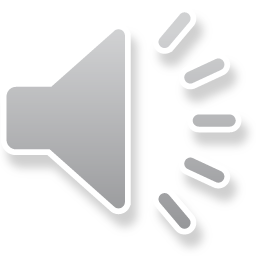 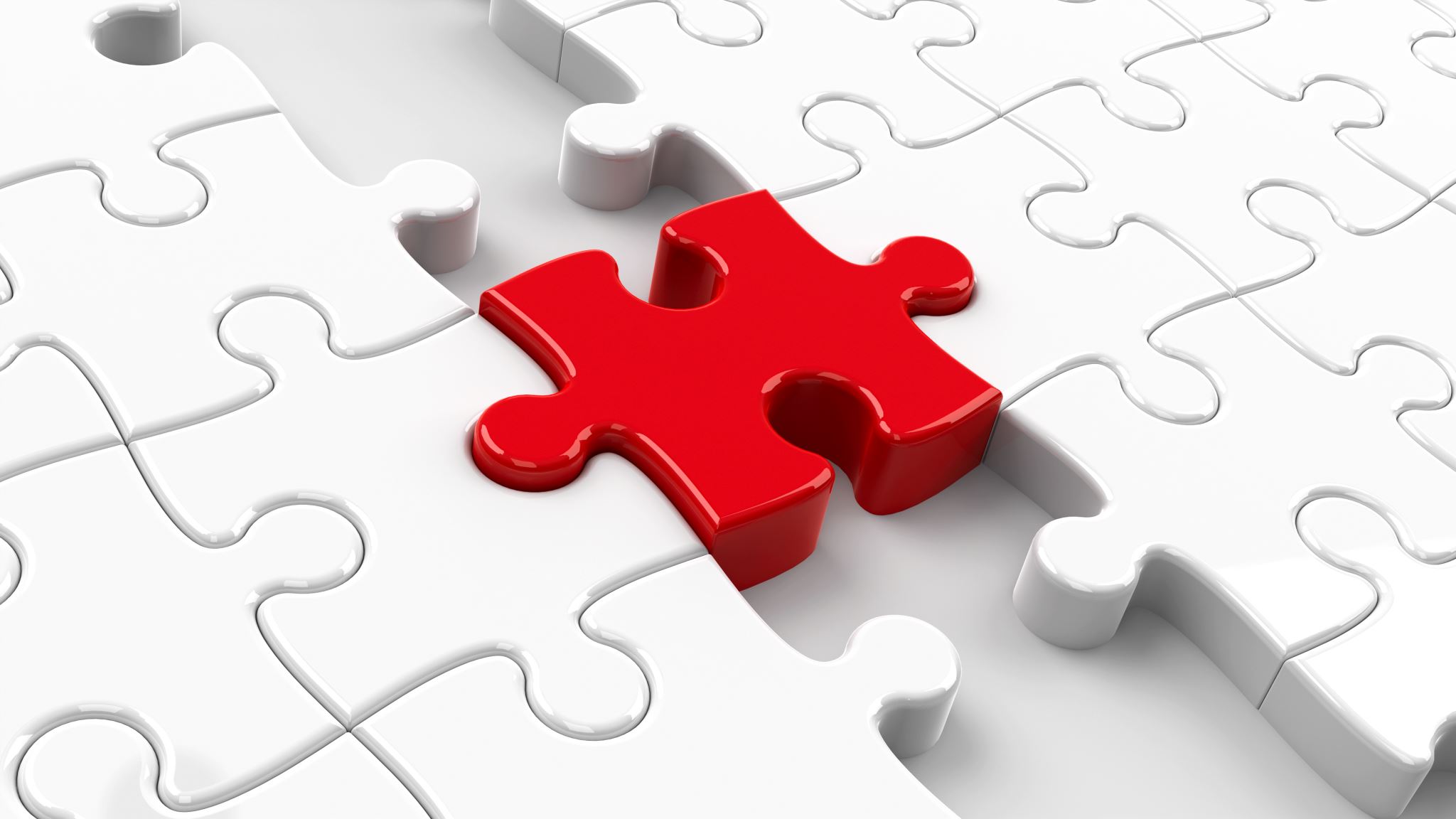 Sessions
List of Current Sessions
#1 What is AzAHP
#2 Credentialing Process
#3 AzAHP Form
#4 CAQH
#5 Organization AzAHP Form
#6 Organization AzAHP Application
#7 Community Service Agencies (CSA)
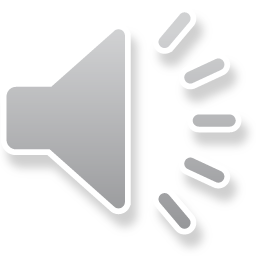 Thank you
If you have ideas for additional sessions or questions, please go to www.azahp.org, click on AzAHP Credentialing Alliance and click on “Ask Pat”

We’d like to thank you for listening the Introduction to the Provider Education Series.  We hope you find the Sessions helpful
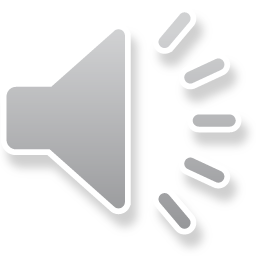